স্বাগতম
CO2     N2    NO2
H2    NH3

O2    N2O5
v
PV
p
p
মোহাম্মদ শাহ্‌ আলী প্রভাষক (রসায়ন) দেশগাঁও ডিগ্রি কলেজ হাজীগঞ্জ, চাঁদপুর মোবাইল ফোন নং ০১৮১৭৫১২৮৭৫ই-মেইল- mohammadshahali2@gmail.com
শ্রেণি-দ্বাদশবিষয়- রসায়ন (২য় পত্র ) অধ্যায় –প্রথম (পরিবেশ রসায়ন)পাঠ -আর্দশ গ্যাস সময়-৫০মিনিটশিক্ষার্থীর সংখ্যা-৫০ জন
চাপ বৃদ্ধিতে গ্যাসের আয়তন হ্রাস পায়
20L
2 pa
30L
10L
T=373k
20L
T
তাপমাত্রা বৃদ্ধিতে গ্যাসের আয়তন বৃদ্ধি পায় ।
আর্দশ গ্যাস সমীকরন(PV=nRT) প্রতিপাদন
তাপমাত্রা বাড়লে /বৃদ্ধিপেলে গ্যাসের আয়তনের কোন পরির্বতন হয় কী?
আর্দশ গ্যাস কাকে বলে।
R-এর নাম কী?
শিখনফল
এই পাঠ শেষে শিক্ষার্থী...
বয়েলের সূত্র বলতে পারবে,
বয়েল ও চার্লসের সূত্রের মধ্য তুলনা করতে পারবে,
আর্দশ গ্যাস সমীকরন প্রতিপাদন করতে পারবে।
বয়েলের সূত্রঃVα 1/P [যখন Tস্থির]PV=KP1V1=P2V2চাপ ও আয়তনের গুনফল ধ্রুবক (স্থির তাপমাত্রায়)চাপ বনাম আয়তন গ্রাফ অঙ্কন করলে একটি বক্ররেখাপাওয়া যায়যাকে আইসোথার্ম বলে।
বয়েলের সূত্রের গ্রাফ
P=২, ৪, ৮ , ১৬ pa
  V= ৩২, ১৬ , ৮  ,৪ Lit
 PV= ২*৩২, ৪*১৬,  ৮*৮, ১৬*৪ 
   =৬৪,  ৬৪,  ৬৪,   ৬৪
V
P1v1=p2v2
V
আইসোথার্ম
0
P
0
1 /P
2 pa
চাপ
4 pa
চাপ
8 pa
চাপ
20L
আয়তন
10L
আয়তন
5L
আয়তন
চাপ বাড়লে গ্যাসের
আয়তন কমে ।
চাপ ২ প্যাসকেলে
আয়তন২০লিটার, 
চাপ ৪ প্যাসকেলে
আয়তন১০লিটার,  
চাপ ৮ প্যাসকেলে
আয়তন৫লিটার ।
T
T
একক কাজ      ২মিনিট বয়েলের সূত্রে চাপ ও আয়তনের গুনফলের সর্ম্পক কী?
চার্লসের সূত্র VαT   [যখন Pস্থির] V=KTV / T=Kউপরের সমীকরনে দেখা যাচ্ছে গ্যাসের আয়তনের সাথে তাপমাত্রার অনুপাত ধ্রুবক।
চার্লসের সূত্রের গ্রাফ
আয়তন বনাম তামাত্রা গ্রাফ অঙ্কন  করলে মূলবিন্দুগামী সরল রেখা পাওয়া যায়।
V
য় ০০
T
তাপমাত্রা বৃদ্ধির সাথে সাথে গ্যাসের আয়তনও বৃদ্ধি পাচ্ছে
40L
30L
20L
T=350k
T
T=400k
T=300k
T
জোড়ায় কাজ          		৩মিনিট


তাপমাত্রা পরির্বতন করলে গ্যাসের আয়তনের কী পরির্বতন হয় ।
Vα 1/P [যখন Tস্থির]……(1)VαT   [যখন Pস্থির]……(2)Vα n  [যখনPওT স্থির]…..(3)1,2,3 থেকে পাইVαnT/PV=nRT/P [Rকে গ্যাস ধ্রুবক বলে] PV=nRT…….(৪)
৪নং সমীকরন কে আর্দশ গ্যাস সমীকরন বলে।R কে সার্বজনীন মোলার গ্যাস ধ্রুবক বলে।এস আই এককে R এর মান ৮.৩১৪ জুল/কেলভিন/মোল
P=2, 4, 8  Pa
V=8, 4, 2  Lit
PV=16, 16, 16
এখানে, দেখা যাচ্ছে চাপ বৃদ্ধিপেলে আয়তন হ্রাস পায়। তাই PV এর মান ধ্রুবক। PVবনাম Pগ্রাফ অংকন করলে PVরেখাটি Pঅক্ষের সমান্তরাল হবে।
আর্দশ গ্যাসের গ্রাফ
16
16
16
PV
০
8
4
2
P
দলীয় কাজ                        ৫মিনিট           বয়েল ও চার্লসের সূত্রের মধ্য তুলনামূলক আলোচনা কর।
মূল্যায়ন১। ১ মোল গ্যাসের আয়তন কত ? ২।এস আই এককে চাপের একক কী ?৩।এস আই এককে মোলার গ্যাস ধ্রুবকের (R)মান কত ?৪ ।আর্দশ অবস্থায় ১মোল গ্যাসে অণুর সংখ্যা কত।
বাড়ির কাজ আর্দশ গ্যাস সমীকরন PV=nRT প্রতিপাদন করে খাতায় লিখে আনবে।
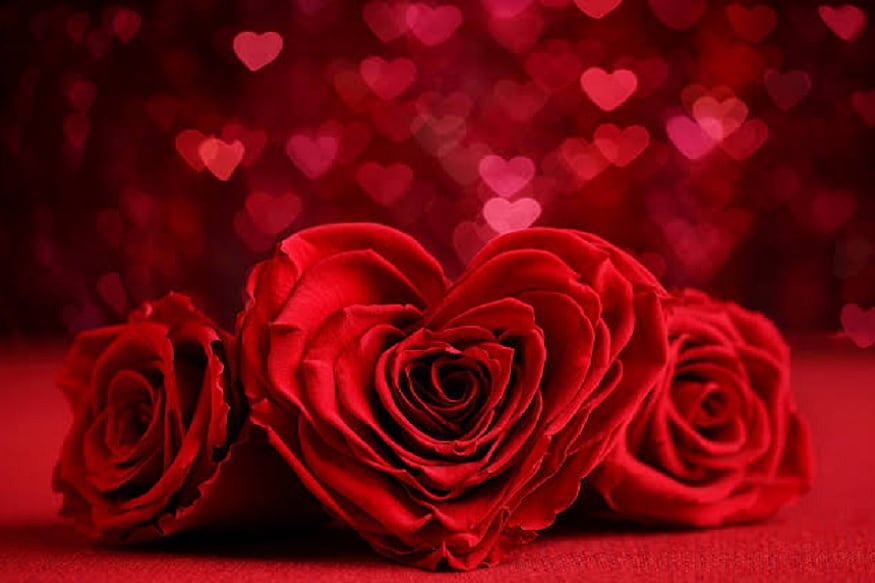 ধন্যবাদ
রেফারেন্স উচ্চ মাধ্যমিক রসায়ন,শিক্ষক বাতায়ন, সংশ্লিষ্ট ওয়েবসাইট,ইউটিউব.